Women @ Work
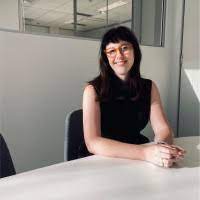 Regina Featherstone
SolicitorEmployment Rights Legal Service
Redfern Legal Centre
Outline
What’s the problem?
Case study: meet Antonia
What is sexual harassment
What’s new in the law?
What can Antonia do? 
Questions and further resources
RESOURCES: www.rlc.org.au/training/women-work
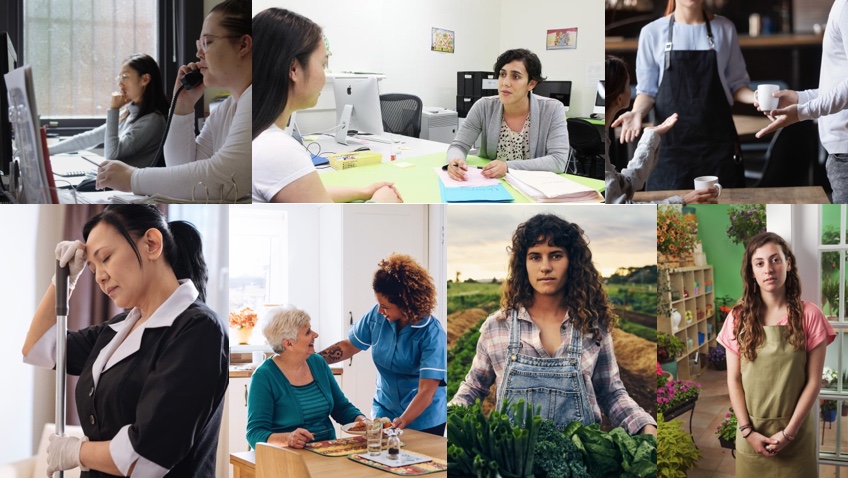 1. What’s the problem?
What’s the problem?
53% of women and 25% of men have experienced sexual harassment in their lifetime (ABS, December 2021)

Almost 2 in 5 women have been sexually harassed at work (39%) (Respect@Work Report)
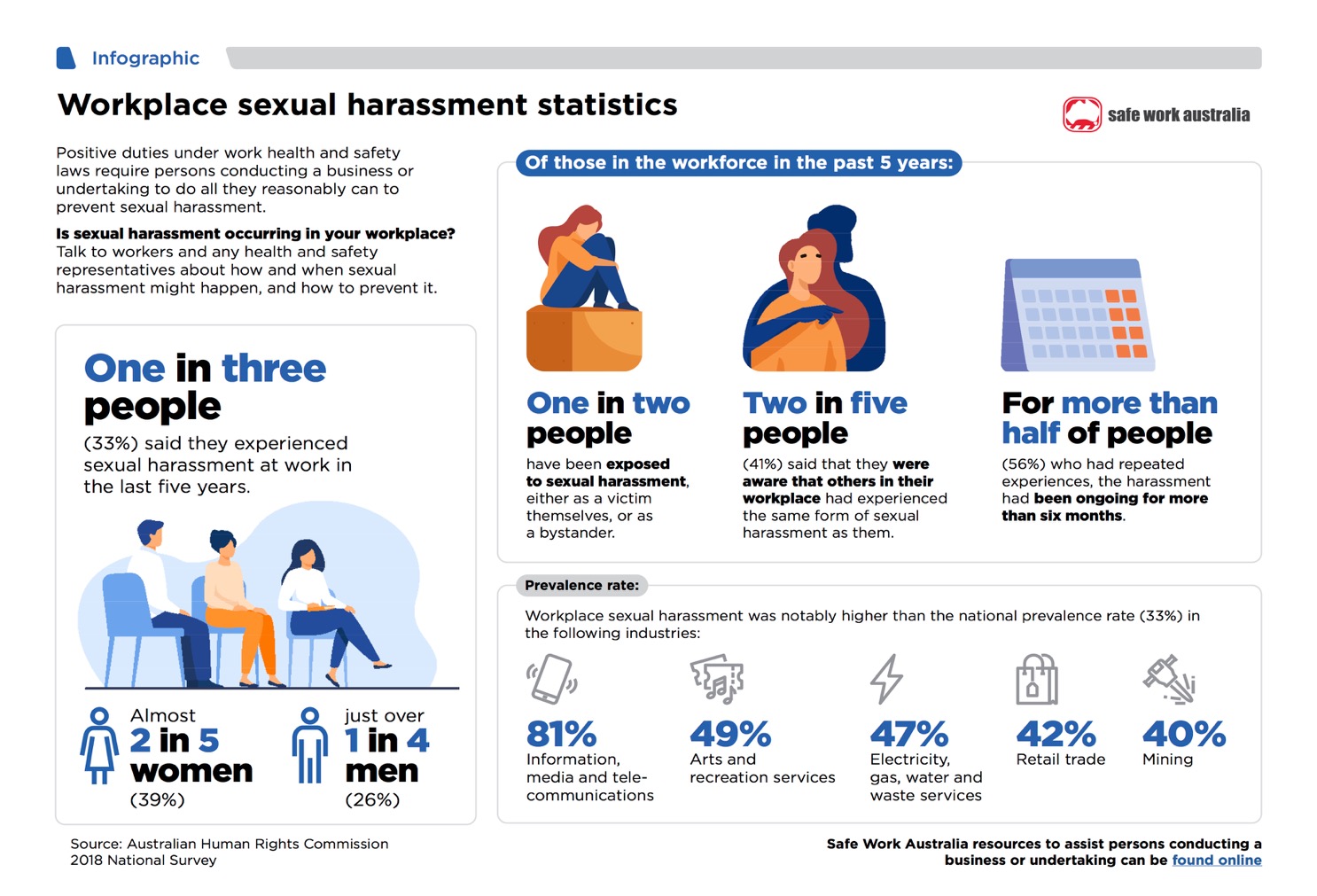 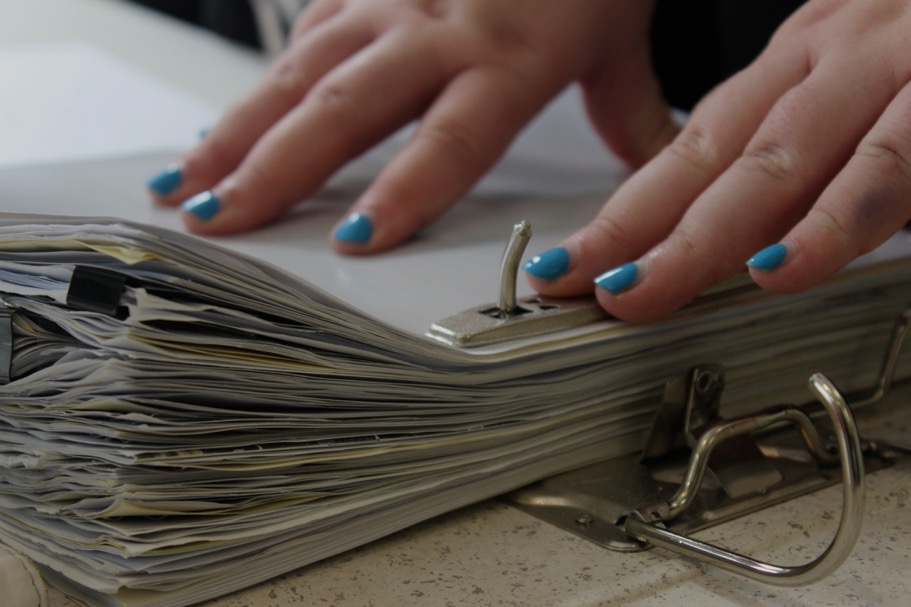 2. Case study
Meet Antonia
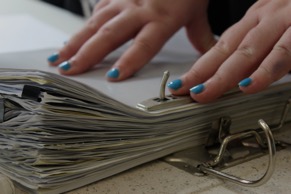 Antonia is 26 years old. Antonia was a bookkeeper at a chain store called ‘Champ’s Camp’ which sells camping equipment.
One day in June 2022, Antonia was sitting next to her boss Steve as they went through the books. 
Steve pointed to her finger and said ‘what’s that? Don’t tell me you’re knocked up or something?’
Antonia felt uncomfortable. She laughed and said ‘I’m engaged’.
Her boss responded with ‘that’s a shame, I just always thought you and I would have sex. Maybe we still can?’ and he placed his hand on her thigh. 
Antonia began to panic and diffused the situation by saying ‘well that can’t happen because I’m engaged’.
Meet Antonia #2
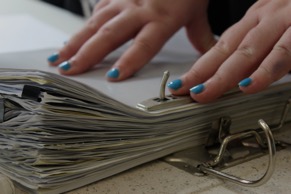 The next day Antonia wrote to HR at the business to tell them of the interaction. 
HR replied and gave Antonia a link to Beyond Blue. 
Since June 2022, Antonia has had to continue working with Steve and feels uncomfortable near him. He continues to sit very close to her and most recently, asked her if she will be buying anything special for her wedding night.
Antonia has seen a doctor and been diagnosed with anxiety. She has typed up her resignation.
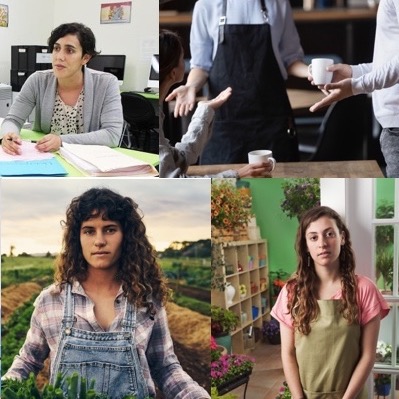 3. What is sexual harassment?
Sexual harassment defined
Sexual harassment is defined* as:
“Unwelcome sexual advance or unwelcome request for sexual favours; or 
Engages in other unwelcome conduct of a sexual nature 
in circumstances in which a reasonable person, having regard to all the circumstances, would have anticipated the possibility that the person harassed would be offended, humiliated or intimidated.”
*Sex Discrimination Act 1984 (Commonwealth)  - “the SDA”
Sexual harassment described
🚩🚩🚩 
unwelcome touching, kissing or hugging, staring, leering, sending sexually explicit pictures, unwelcome invitations to date or have sex, questions about private life, sexual comments or jokes, sexually explicit texts
🚩🚩🚩
4. What’s new in the law?
So what’s new in the SDA*
Persons who cause, instruct, induce, aid or permit sexual harassment and sex based harassment may be personally liable under the SDA. 
Workplace participants are protected: employees, contractors, interns and volunteers
2 years to make a claim under the SDA
Sex based harassment is unlawful – ie conduct of a seriously demeaning nature by reason of a person’s sex
*Sex Discrimination Act 1984 (Commonwealth)  - “the SDA”
And what’s new in the Fair Work Act?
Miscarriage leave (2 days of paid or unpaid for casuals)
Stop sexual harassment orders 
Sexual harassment now considered serious misconduct
Proposed change: 10 days paid family and domestic violence leave (currently 5 days unpaid)
Fair Work Act 2009 (Commonwealth)
What hasn't changedDismissal >>> 21 days to file an application for unfair dismissal
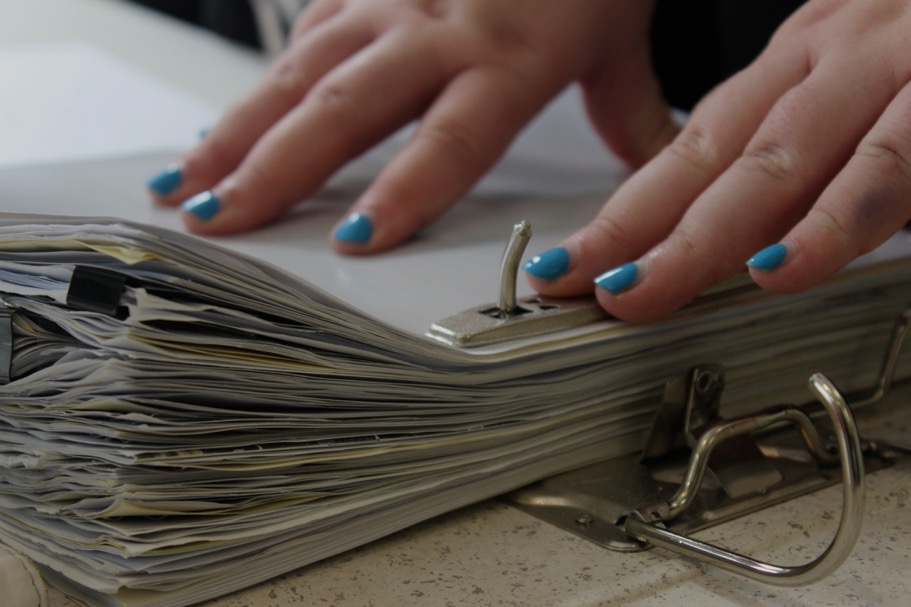 5. What can Antonia do?
Back to Antonia
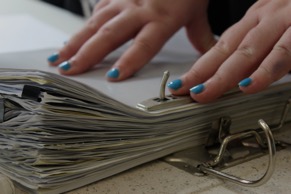 Antonia is 26 years old.
Antonia was a bookkeeper at a chain store, Champ’s Camp which sells camping equipment.
One day in June 2022, Antonia was sitting next to her boss Steve as they were going through the books. 
Steve pointed to her finger and said ‘what’s that? Don’t tell me you’re knocked up or something?’
Antonia felt uncomfortable. She laughed and said ‘oh I’m engaged’.
Her boss responded with ‘that’s a shame, I just always thought you and I would have sex. Maybe we still can?’ and he placed his hand on her thigh. 
Antonia began to panic and diffused the situation by saying ‘well that can’t happen because I’m engaged’.
Back to Antonia #2
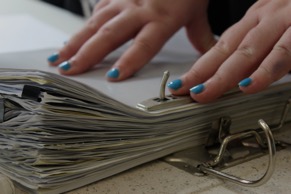 The next day Antonia wrote to HR at the business to tell them of the interaction. HR replied and gave Antonia a link to Beyond Blue. 
Since June 2022, Antonia has had to continue working with Steve and feels uncomfortable near him. He continues to sit very close to her and most recently, asked her if she will be buying ‘anything special’ for her wedding night.
Antonia has seen a doctor and been diagnosed with anxiety. She has typed up her resignation.
What can Antonia do?
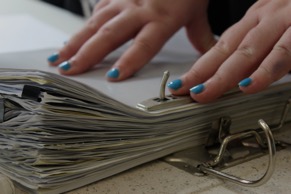 Antonia should seek legal advice immediately:
Where? CLC, Legal Aid, paid lawyer

Make a complaint alleging sexual harassment, and seeking compensation, to the Australian Human Rights Commission - within 2 years of harassment occurring (or within 1 year if the Anti Discrimination Board NSW).
Seek an order to stop harassment  - make an application for a ‘stop sexual harassment order’ at the Fair Work Commission.
6. Questions and further resources
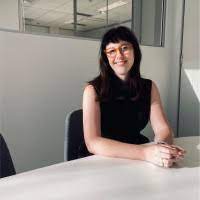 Regina FeatherstoneSolicitorEmployment Rights Legal Service
Redfern Legal Centre
RESOURCES: www.rlc.org.au/training/women-work
Where to get free confidential legal advice on employment issues
(NSW only) Employment Rights Legal Service (ERLS) www.erls.org.au

Most local community legal centres: https://clcs.org.au/findlegalhelp 
Legal Aid NSW www.legalaid.nsw.gov.au/contact-us/legal-aid-nsw-officesand Legal Aid in other states and territories
Before You Go
Your feedback helps us improve our training.
Please stay with us for another 60 seconds…
Training: rlc.org.au/training
Enquiries: Nick Manning
education@rlc.org.au
This workshop is a guide to the law in Australia. It is not a substitute for legal advice. If you have a legal problem, seek legal advice from a legal centre or Legal Aid.